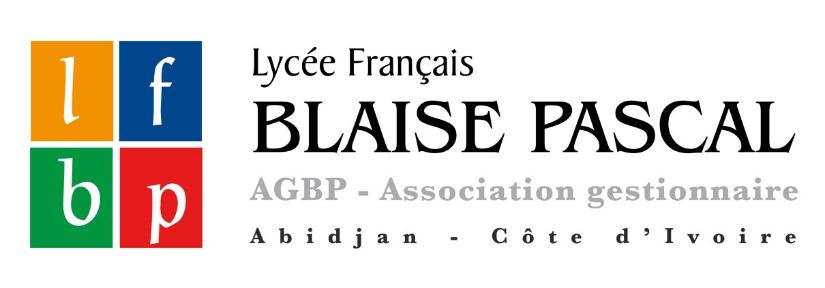 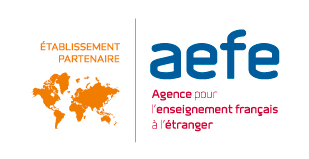 PROJET MOBILES ET AUTOMATES
FABRICATION D’UN OBJET ANIMÉ
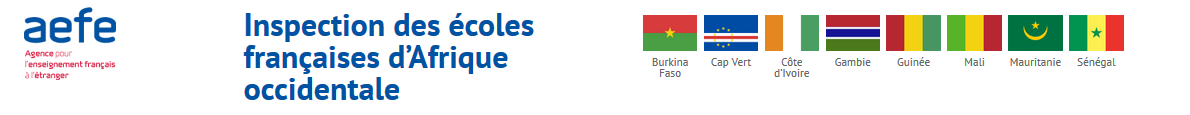 UN DEFI :Fabriquer la face d’une souris dont les yeux tournent soit dans le même sens, soit dans le sens contraire.
UNE CONTRAINTE :
La bouche doit être le point de départ du mouvement
PREMIERE PHASE : ELABORATION DE L’AVANT-PROJET EN PETIT GROUPE
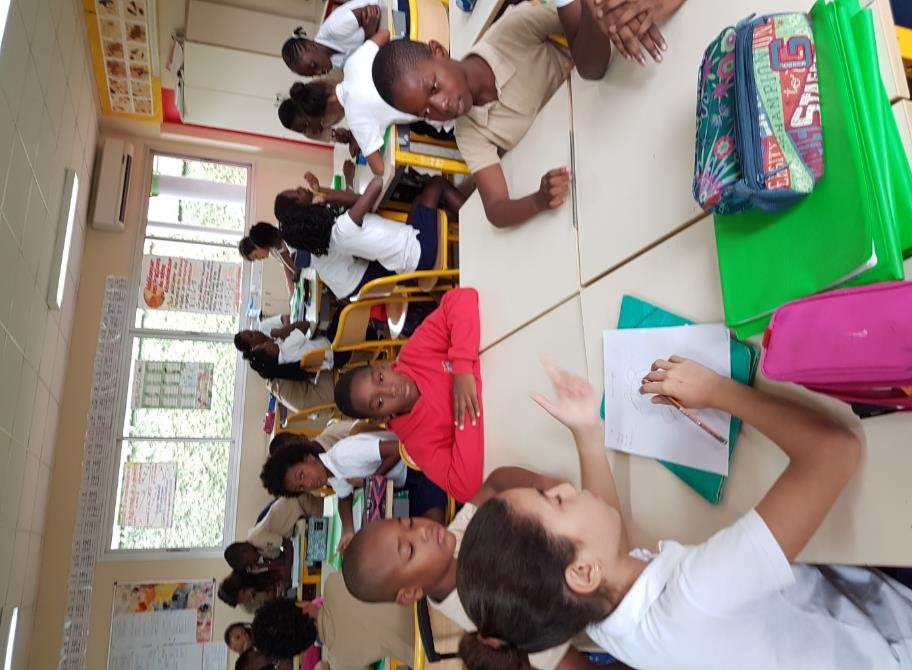 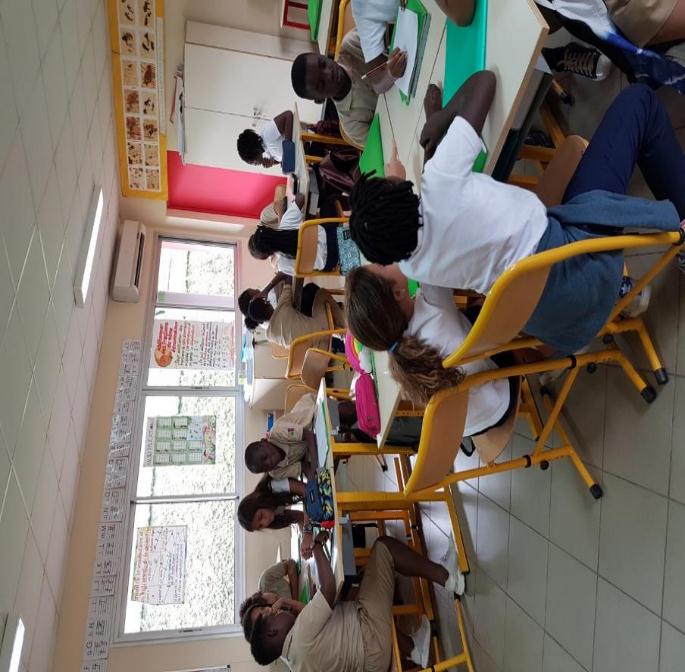 ELABORATION DE L’AVANT-PROJET EN PETIT GROUPE
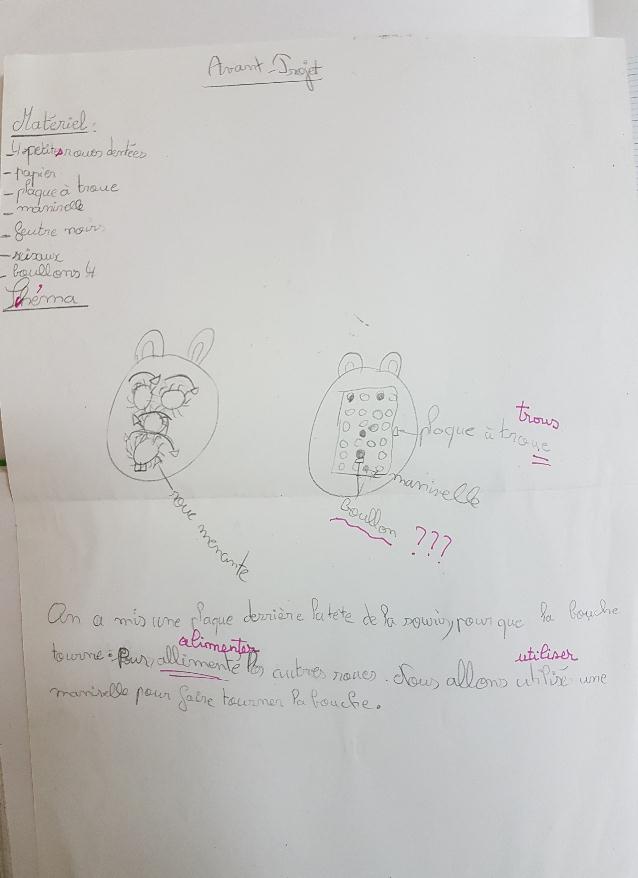 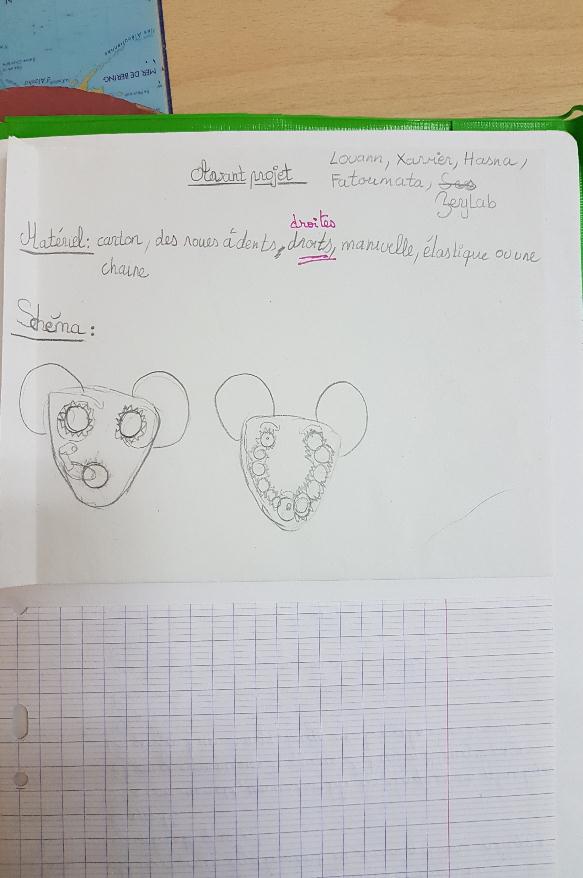 DEUXIEME PHASE :REDACTION COLLECTIVE DU CAHIER DE CHARGE
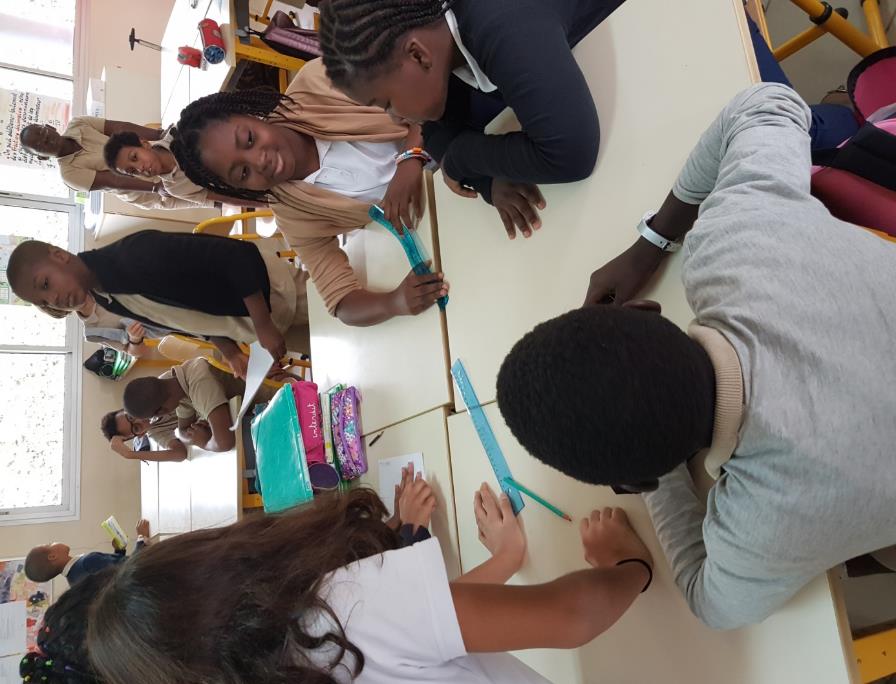 TROISIEME PHASE: FABRICATION DE L’OBJET ET ELABORATION DE LA FICHE TECHNIQUE PAR GROUPE
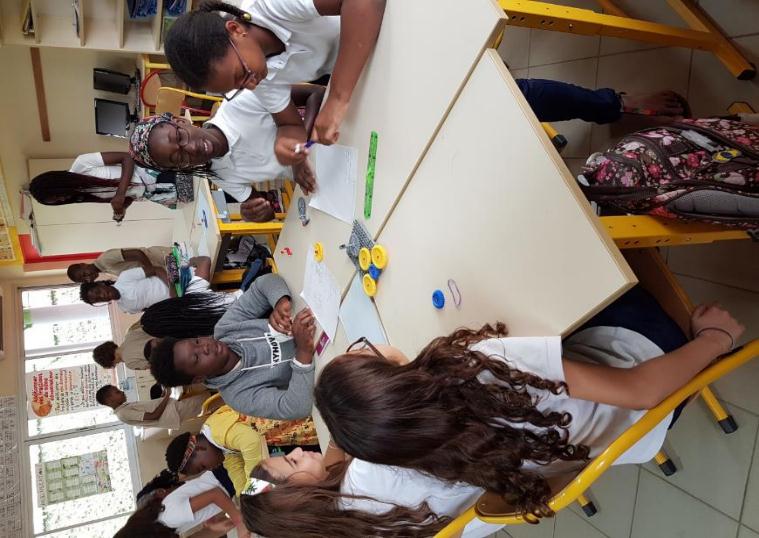 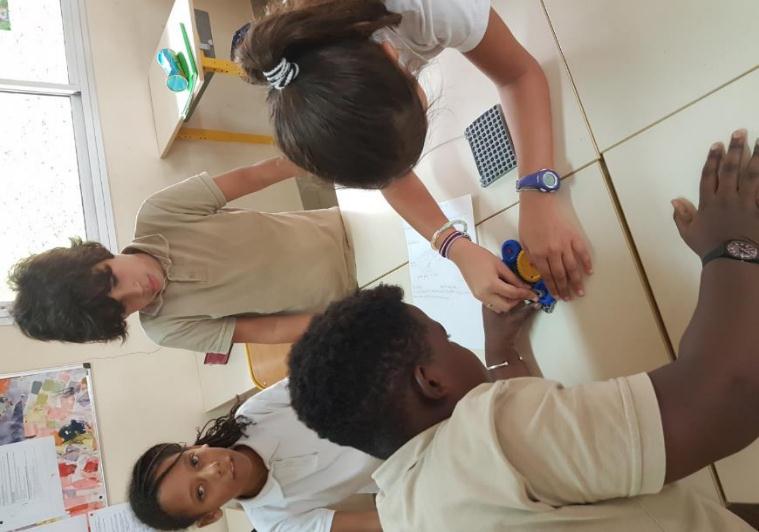 MONTAGE DU MECANISME
MONTAGE DU MECANISME
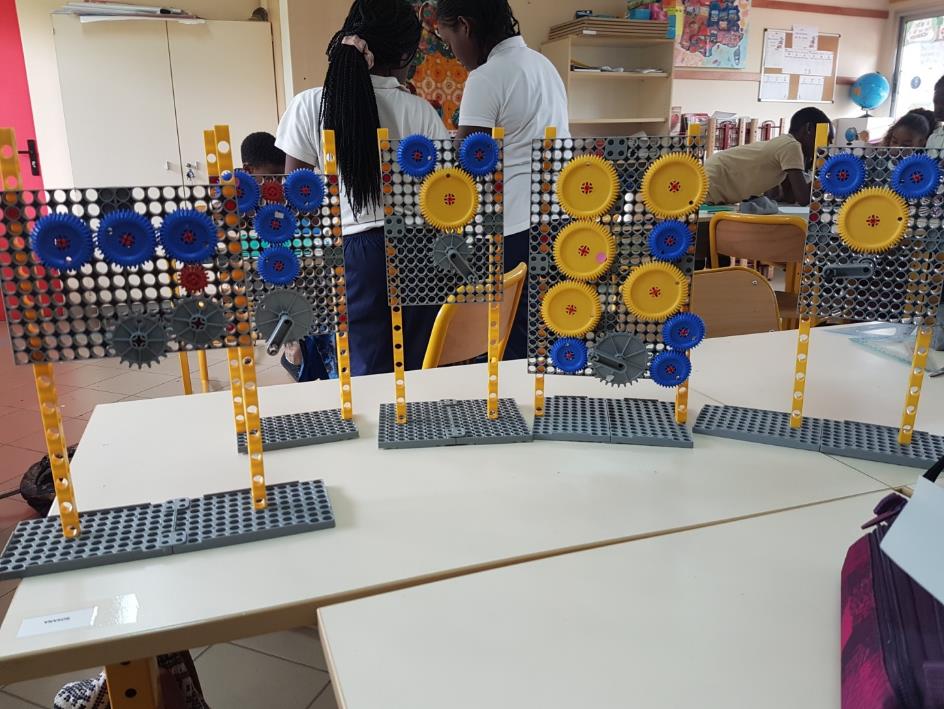 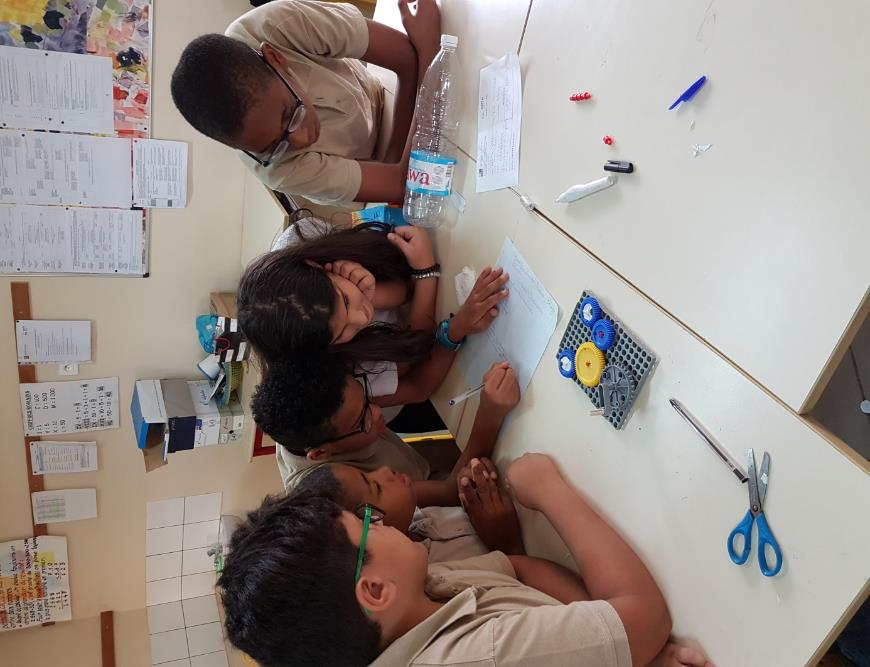 III) FABRICATION DE L’OBJET ET ELABORATION DE LA FICHE TECHNIQUE PAR GROUPE
MONTAGE DU MECANISME
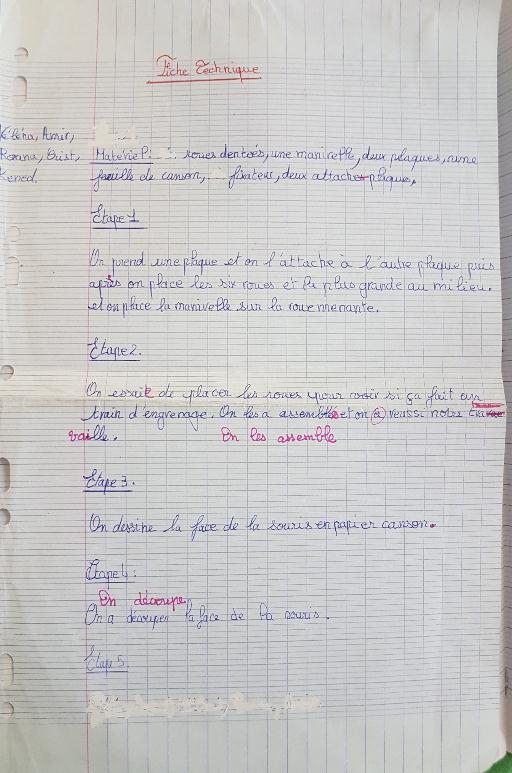 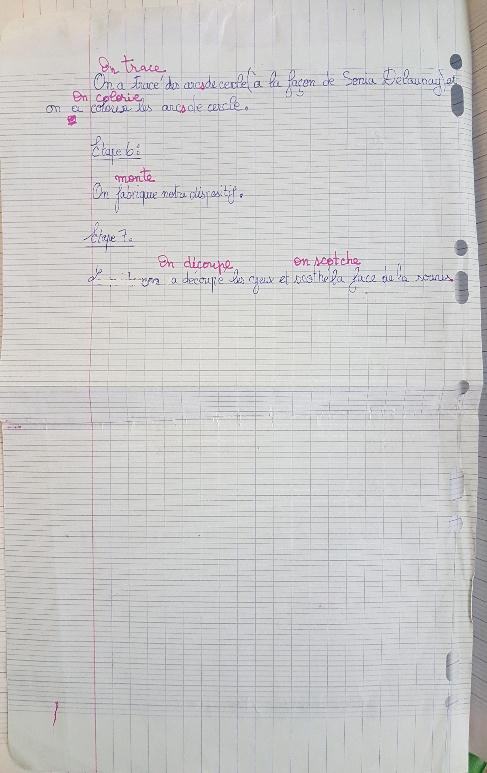 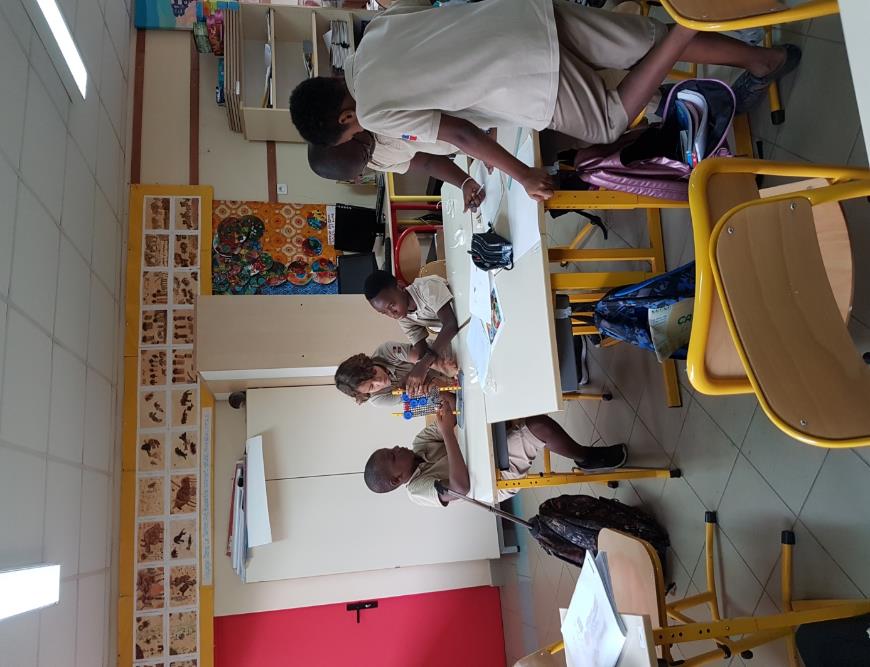 III) FABRICATION DE L’OBJET ET ELABORATION DE LA FICHE TECHNIQUE PAR GROUPE
ASPECT ARTISTIQUE A LA MANIERE DE SONIA DELAUNAY
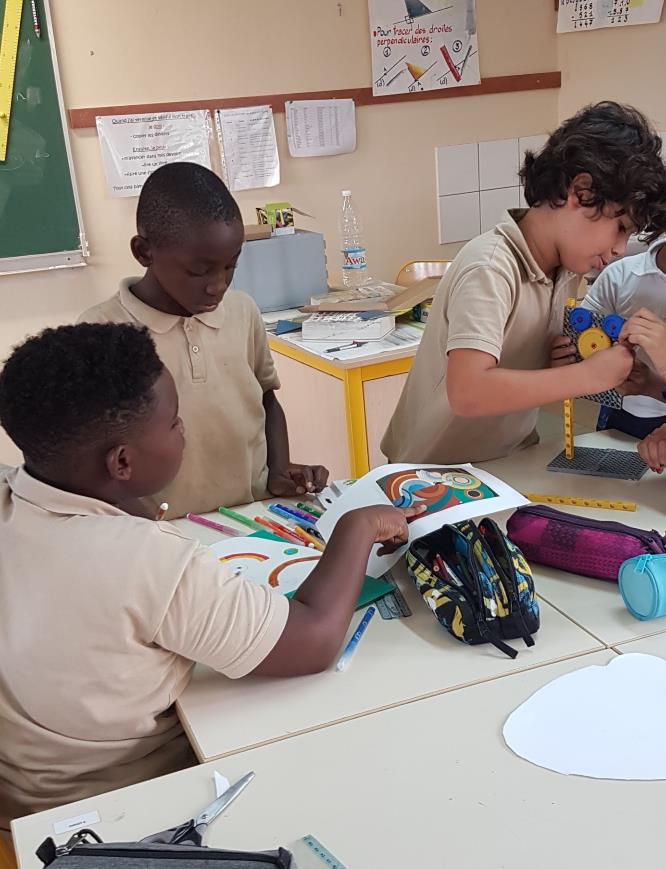 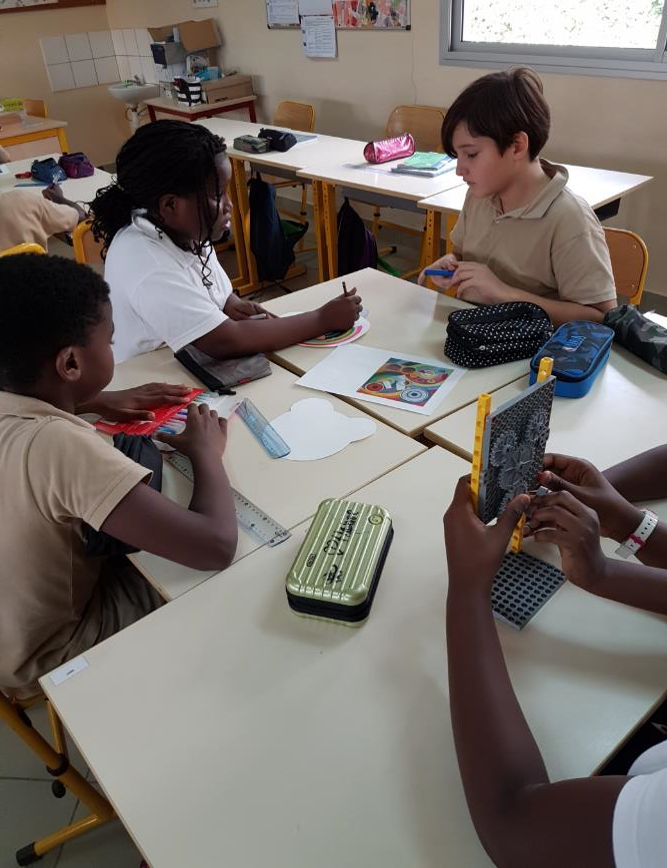 QUATRIEME PHASE: REALISATIONS FINALES
PEINTURE FAITE À LA MANIÈRE DE SONIA DELAUNAY
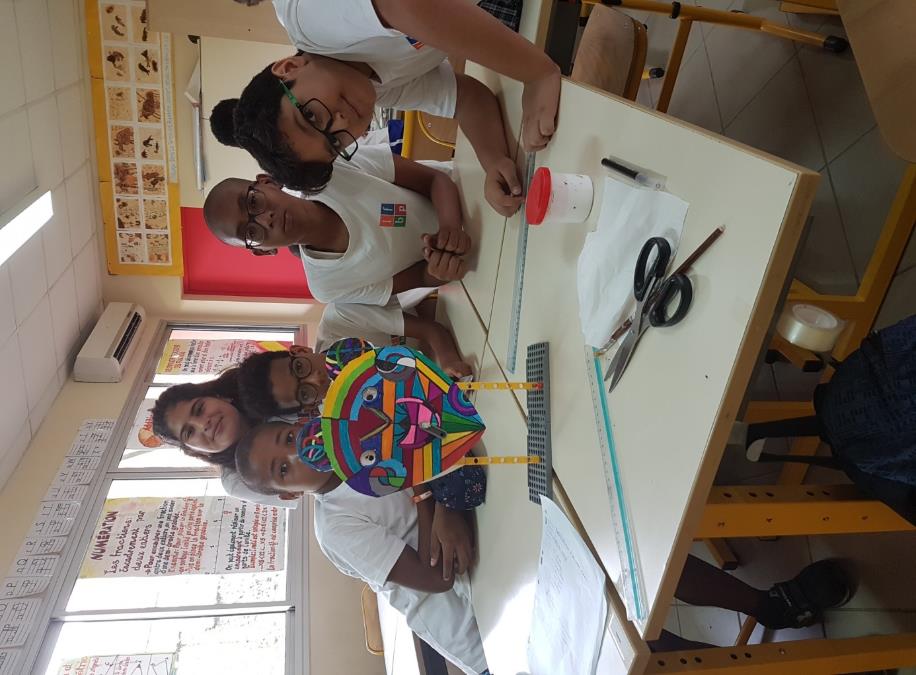 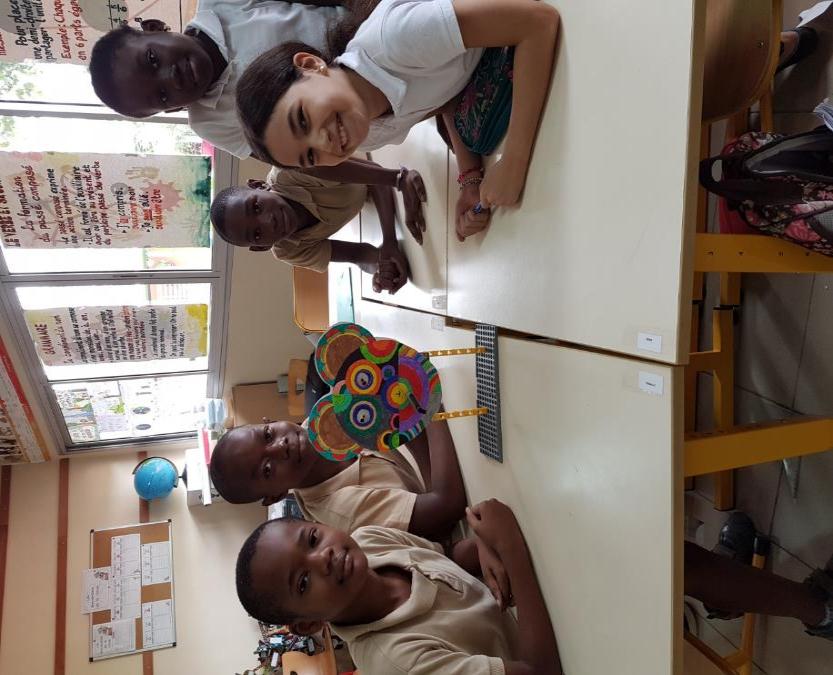 IV) REALISATIONS FINALES
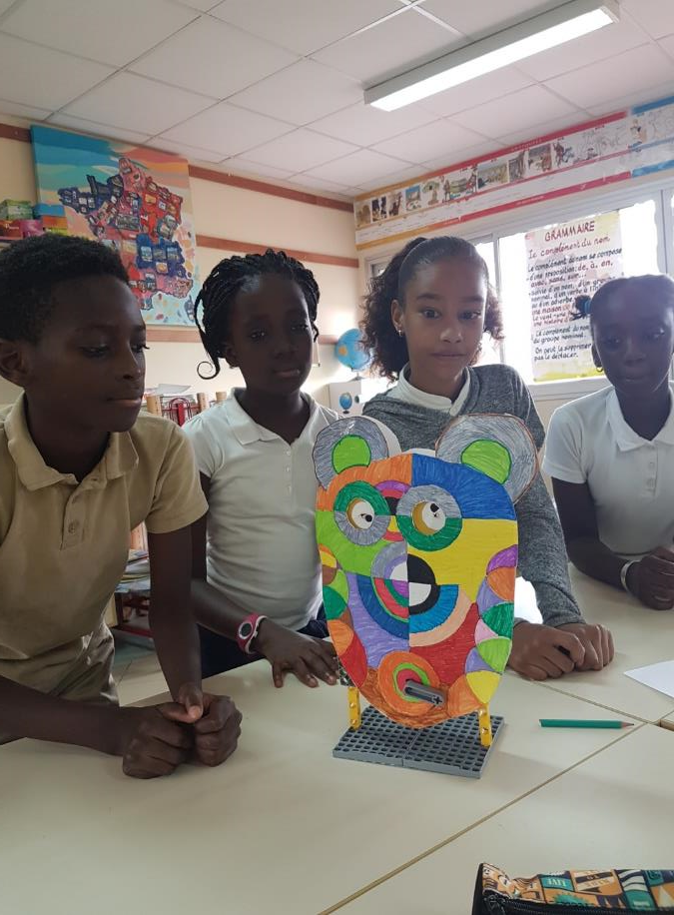 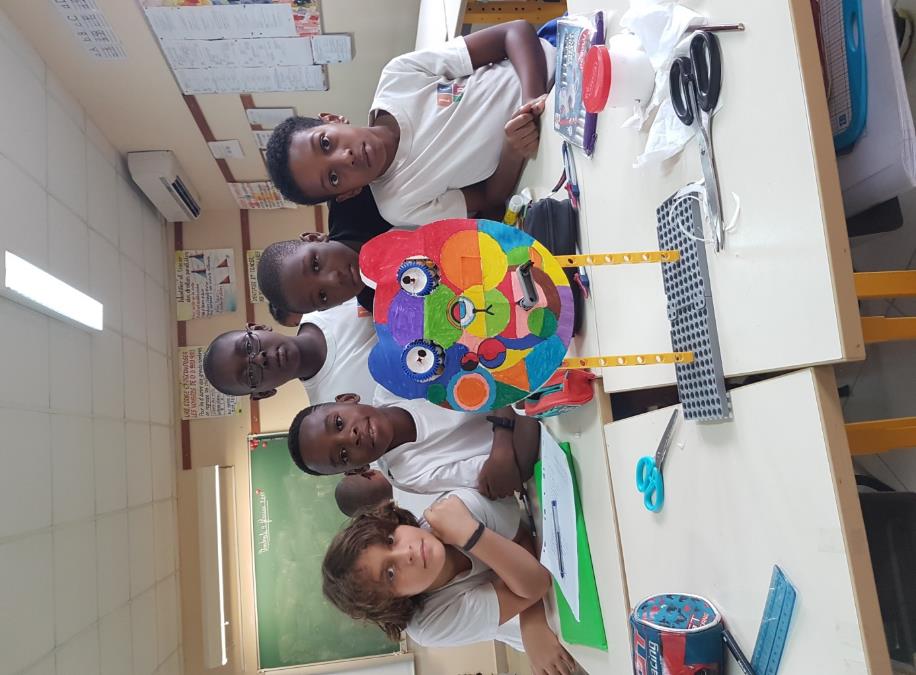 EXPOSITION DURANT LA SEMAINE DES SCIENCES A L’ECOLE JACQUES PREVERT
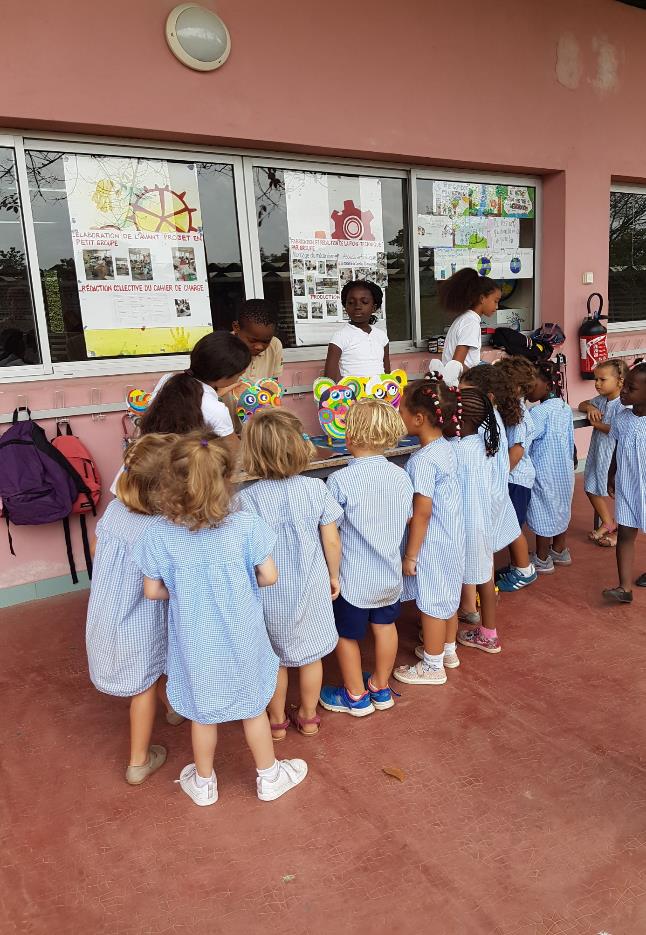 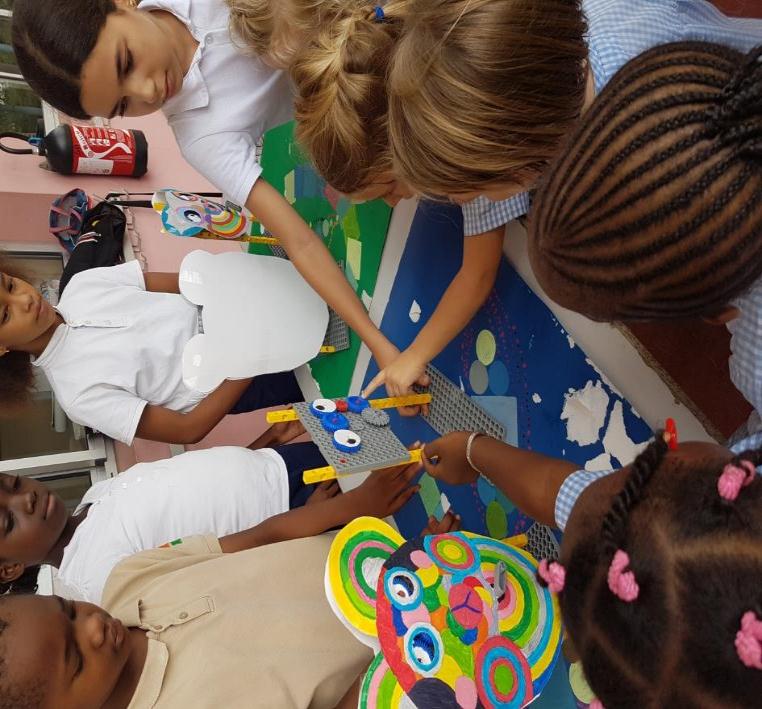 EXPOSITION DURANT LA SEMAINE DES SCIENCES A L’ECOLE JACQUES PREVERT
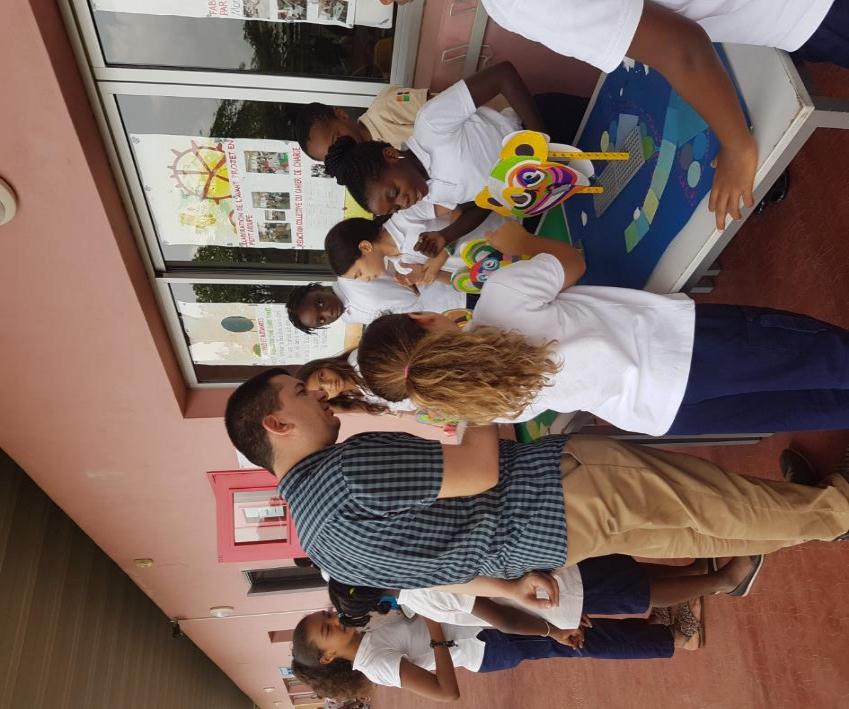 CM2 C et CM2 E 

ECOLE JACQUES PREVERT,Projet mené par Mme SINKPON Sara